ФЕДЕРАЛЬНАЯ АНТИМОНОПОЛЬНАЯ СЛУЖБА
Основные положения 
Стандарта развития конкуренции 
в субъектах
Российской Федерации



Заместитель начальника 
Правового Управления ФАС России
О.Н. Кузнецова
Основные поручения субъектам РФ
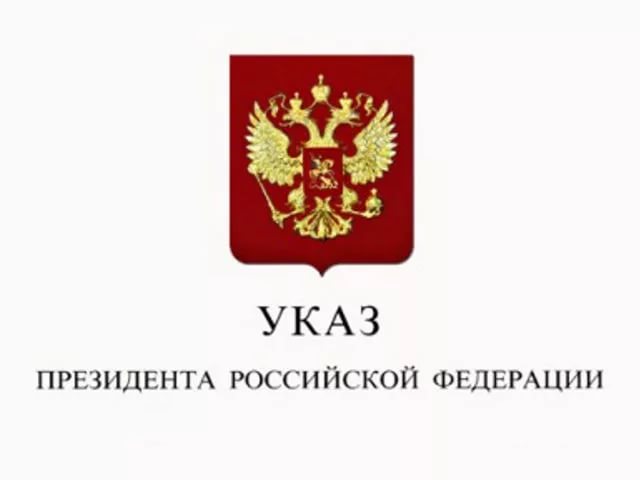 Указ Президента Российской Федерации от 21.12.2017 № 618 «Об основных направлениях государственной политики по развитию конкуренции»
пункт 7 
Высшим должностным лицам (руководителям высших исполнительных органов государственной власти) субъектов Российской Федерации активизировать работу по развитию конкуренции в субъектах Российской Федерации.
подпункт "в" пункта 8
Органам местного самоуправления активизировать работу по развитию конкуренции в муниципальных образованиях.
2
Основные поручения субъектам РФ
Перечень поручений по итогам заседания Госсовета по вопросу развития конкуренции утв. Президентом РФ 15 мая 2018 г.  N Пр-817ГС
до 1 декабря 2018 г.:
разработать ключевые показатели развития конкуренции (исполнено всеми субъектами РФ)
до 1 апреля 2019 г., далее – ежегодно:
актуализировать региональные и муниципальные планы («дорожные карты») по содействию развитию конкуренции и обеспечить их выполнение;
(срок продлен до 1 апреля 2020 года с промежуточным отчетом – до 1 октября 2019 года)
до 1 января 2019:
разработать и внедрить систему мотивации органов местного самоуправления к эффективной работе по содействию развитию конкуренции.
3
Организация взаимодействия
Поручение руководителя ФАС России территориальным органам ФАС России от 18.04.2019 № 01-015-ИА/пр:
оказывать содействие ОИВ субъектов РФ в реализации Национального плана и Перечня поручений по итогам Госсовета по развитию конкуренции;
оказывать содействие ОИВ субъектов РФ  в реализации мероприятий «дорожной карты» по развитию конкуренции в субъекте РФ;
обеспечить мониторинг выполнения мероприятий национальных проектов в регионе;
обеспечить согласование проектов «дорожных карт» с ФАС России.

Письмо ФАС России территориальным органам ФАС России от 14.05.2019 № ИА/39303/19 о проведении совещаний с ОИВ субъектов РФ по вопросу разработки и реализации «дорожных карт» - срок до 31.05.2019;

Письмо ФАС России высшим должностным лицам субъектов РФ от 14.05.2019 № ИА/39483/19 об организации взаимодействия в рамках разработки и реализации «дорожных карт».
4
ЦЕЛИ СТАНДАРТА
установление системного и единообразного подхода к осуществлению деятельности органов исполнительной власти;
 содействие формированию прозрачной системы работы органов исполнительной власти субъектов Российской Федерации;
выявление потенциала развития экономики Российской Федерации;
 создание стимулов для развития, поддержки и защиты СМП, повышения уровня конкурентоспособности их продукции, а также содействие устранению административных барьеров;
поддержание и развитие единого экономического пространства РФ;
повышение доступности финансовых услуг для субъектов экономической деятельности;
преодоление и минимизация влияния несовершенной конкуренции на инфляцию;
  содействие каждым субъектом Российской Федерации развитию конкуренции на товарных рынках.
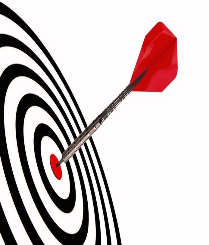 5
ПРИНЦИПЫ СТАНДАРТА
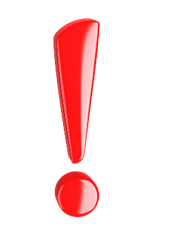 ориентация на потребителя;
заинтересованность высшего должностного лица;
системный подход;
постоянное совершенствование деятельности;
прозрачность деятельности.
6
ОБЩИЕ ПОЛОЖЕНИЯ
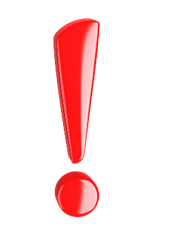 Внедрение стандарта осуществляется на основании решения высшего должностного лица.
Может предусматривать использование проектного подхода.
Предполагает определение в ОИВ субъекта РФ:
должностных лиц, занимающих должности не ниже заместителя руководителя;
структурных подразделений, ответственных за разработку и реализацию планов мероприятий («дорожных карт») по содействию развитию конкуренции в подведомственной сфере деятельности;
Предусматривает планомерное увеличение финансирования за счет средств бюджетов всех уровней мероприятий, направленных на развитие частного сектора экономики, при одновременном сокращении бюджетных расходов в рыночных отраслях (сферах) экономики.
Обязательность размещения в сети «Интернет» информации и документов о внедрении стандарта (не реже чем раз в квартал) и сведений об эффекте, достигнутом при внедрении стандарта (не реже чем раз в год).
Учет результатов работы ОИВ субъекта и ОМС по внедрению стандарта и реализации «дорожной карты» при принятии решений о поощрении их руководителей.
7
МЕРОПРИЯТИЯ СТАНДАРТА
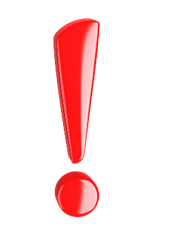 Определение уполномоченного органа.
Создание коллегиального органа.
Разработка и утверждение перечня рынков.
Разработка  и утверждение «дорожной карты».
Проведение мониторинга.
Создание и реализация механизмов общественного контроля за деятельностью субъектов естественных монополий.
8
Разработка «дорожной карты»
Утверждение «дорожной карты» осуществляется высшим должностным лицом.
Разрабатывается на основе анализа результатов мониторинга, лучших практик работы ОИВ субъекта, информации территориальных органов ФОИВ, ТУ ЦБ РФ и иных источников информации.
Наряду с мероприятиями, сформированными в целях достижения ключевых показателей предусматривает системные мероприятия, направленные на развитие конкуренции в субъекте РФ.
Ежегодно вносятся изменения с учетом анализа результатов мониторинга и получаемой информации. 
Не допускается включение в «дорожную карту» фактически выполненных мероприятий с достигнутыми ключевыми показателями.
9
Разработка "дорожной карты"
В «дорожную карту», включаются:
исходная фактическая информация (в том числе в числовом выражении) в отношении ситуации, сложившейся в каждой отрасли (сфере) экономики (на отдельных товарных рынках) субъекта Российской Федерации, и ее проблематики;
б) сведения о мероприятиях (с указанием срока их разработки и реализации), обеспечивающих достижение установленных результатов (целей);
в) результаты (цели) и ключевые показатели развития конкуренции (с указанием срока их достижения);
г) сведения о исполнителях и соисполнителях, ответственных за разработку и реализацию мероприятий, обеспечивающих достижение установленных результатов (целей);
мероприятия в отношении муниципальных образований (по соглашению).
Информация о «дорожной карте» и реализации ее отдельных мероприятий размещается на официальном сайте уполномоченного органа в сети «Интернет».
10
Подходы к расчету показателей
КП рассчитывается как доля организаций частной формы собственности в общем количестве организаций на товарном рынке
Субъект РФ принимает обязательства по достижению ключевых показателей, выбирая не менее 80% (не менее 33) из приведенного перечня (субъектом РФ может быть определен более широкий перечень сфер (отраслей, рынков)
Если фактическое значение показателя превышает минимальное значение, то ключевой показатель может быть определен выше фактического значения и обеспечивать динамику
По состоянию на 01.01.2019, 01.01.2020 и 01.01.2021 года устанавливаются промежуточные показатели в динамике от базового значения
Методики расчета показателей утверждены ФАС России (Приказ ФАС России от 29.08.2018 N 1232/18)
11
СПАСИБО ЗА ВНИМАНИЕ!
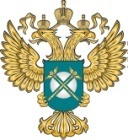 www.fas.gov.ru
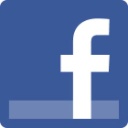 FAS-book
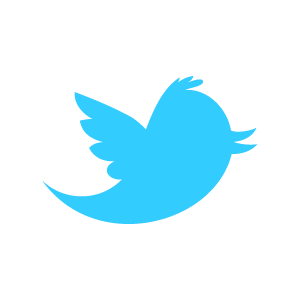 rus_fas